PLANTILLA DE CARTA DE PROYECTO ÁGIL
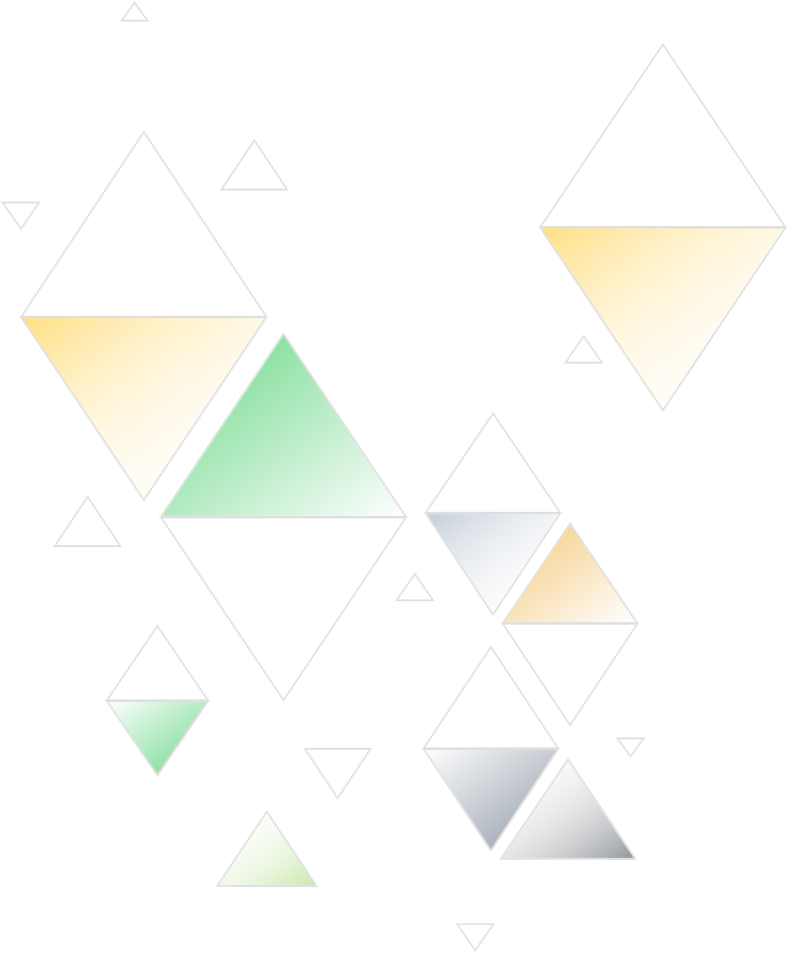 PLANTILLA DE PRESENTACIÓN DE CARTA DE PROYECTO ÁGIL
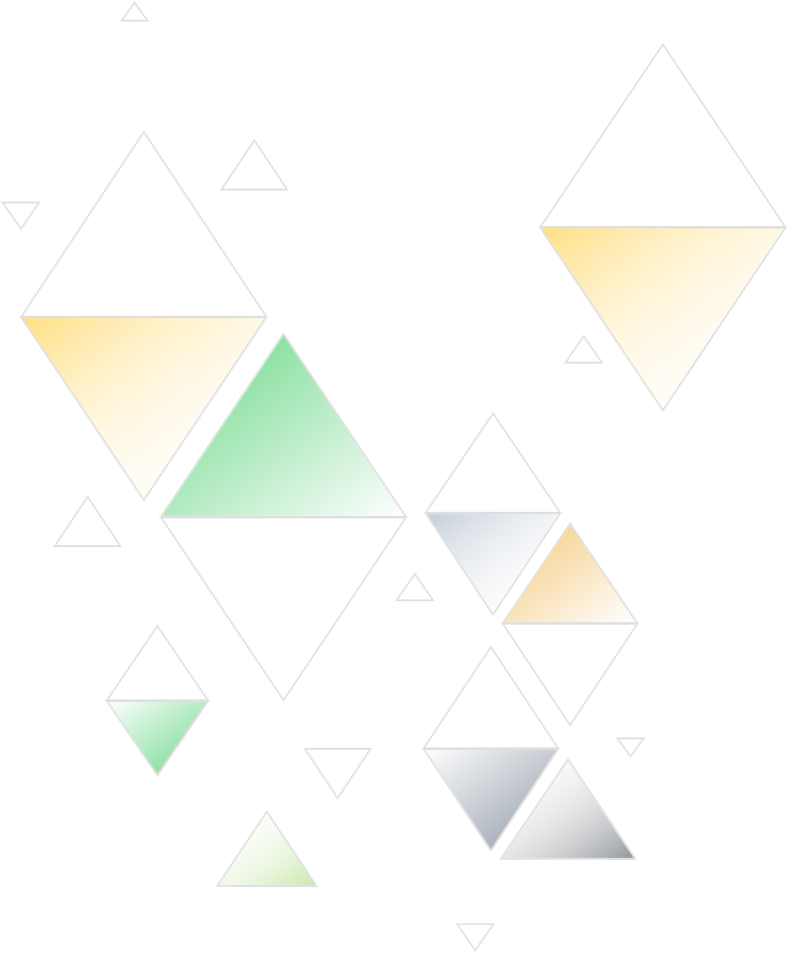 INFORMACIÓN GENERAL DEL PROYECTO
CARTA DE PROYECTO ÁGIL |   INFORMACIÓN GENERAL DEL PROYECTO
DETALLES DEL PROYECTO
INFORME DEL PROYECTO
DETALLES DEL PROYECTO (1 DE 2)
DETALLES DEL PROYECTO (CONTINUACIÓN)
INFORME DEL PROYECTO
DETALLES DEL PROYECTO (2 DE 2)